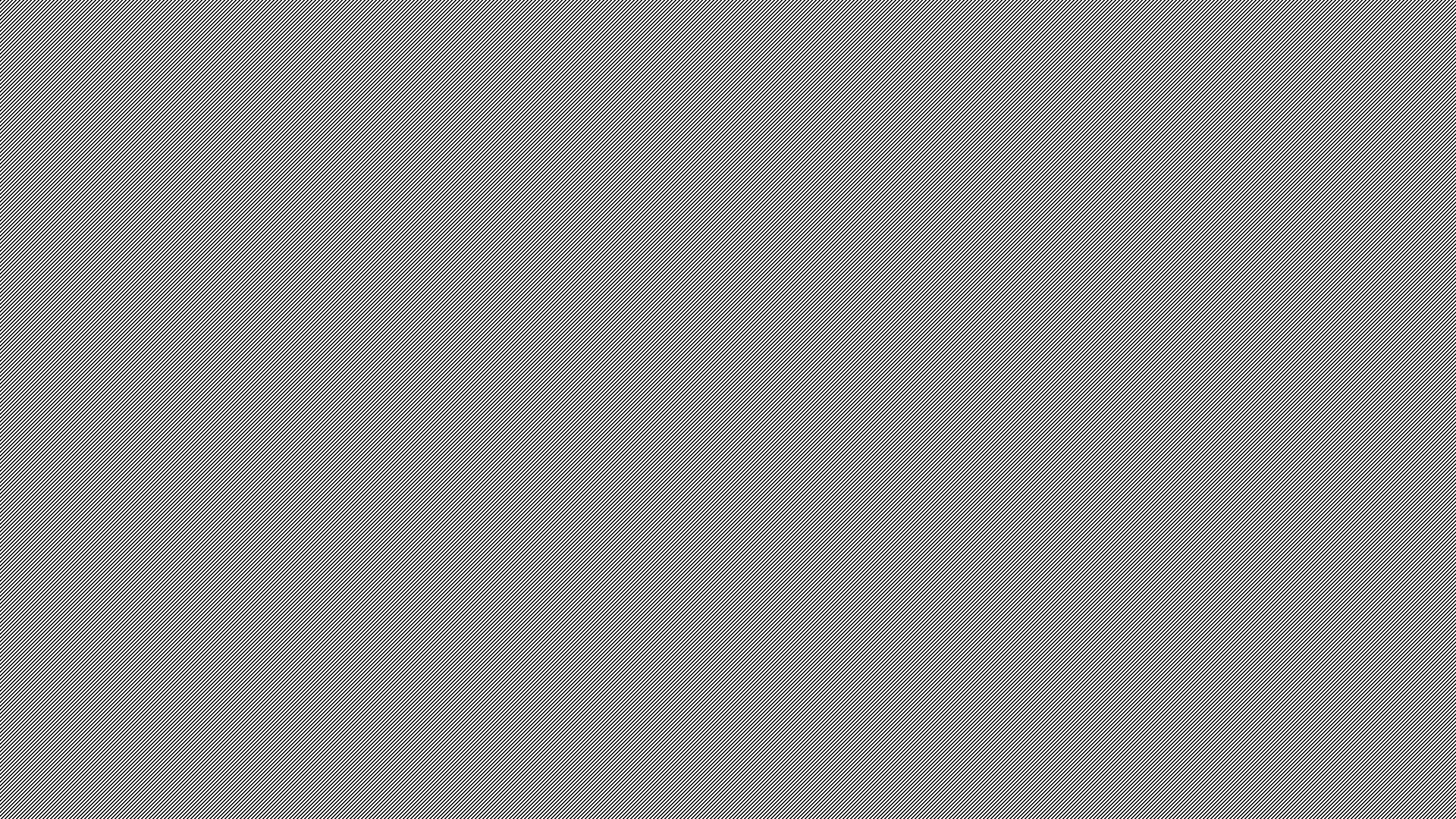 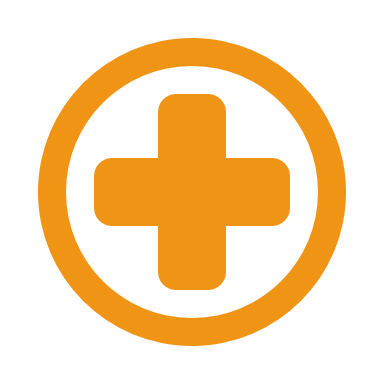 OBSTETRIC               EMERGENCIES
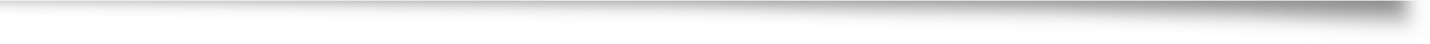 Dr. Aqsa Ikram-Ul-Haq
MBBS, FCPS 
Assistant Professor
 Obstetric & Gynaecology 
Rawalpindi Teaching Hospital
Professor Umar Model of  Integrated Lecture
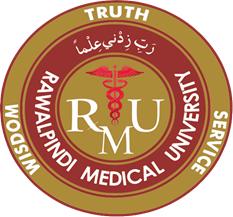 2
University Motto, Vision, Values & Goals
SEQUENCE OF LGIS
Learning Objectives
Core Concept = 70%
Horizontal Integration 15%
Vertical Integration – 10%
Research Article Related To Topic (3%)
Ethics (2%)
LEARNING OBJECTIVES
At The End Of This Lecture Students Shall Be Able To :
Define obstetric emergencies.
Describe different types of it.
Enlist it main causes.
Identify the sings and symptoms of different emergencies.
Discuss management options for them.
Enlist the strategies to prevent them.
Obstetric Emergencies
Definition:
“It is a serious situation or occurrence that  happen unexpectedly and demands immediate action”.
	
	Anticipation preparation  (regular drills) and prevention can reduce the risks of emergencies.

Broadly divided in to Maternal and Fetal Emergencies
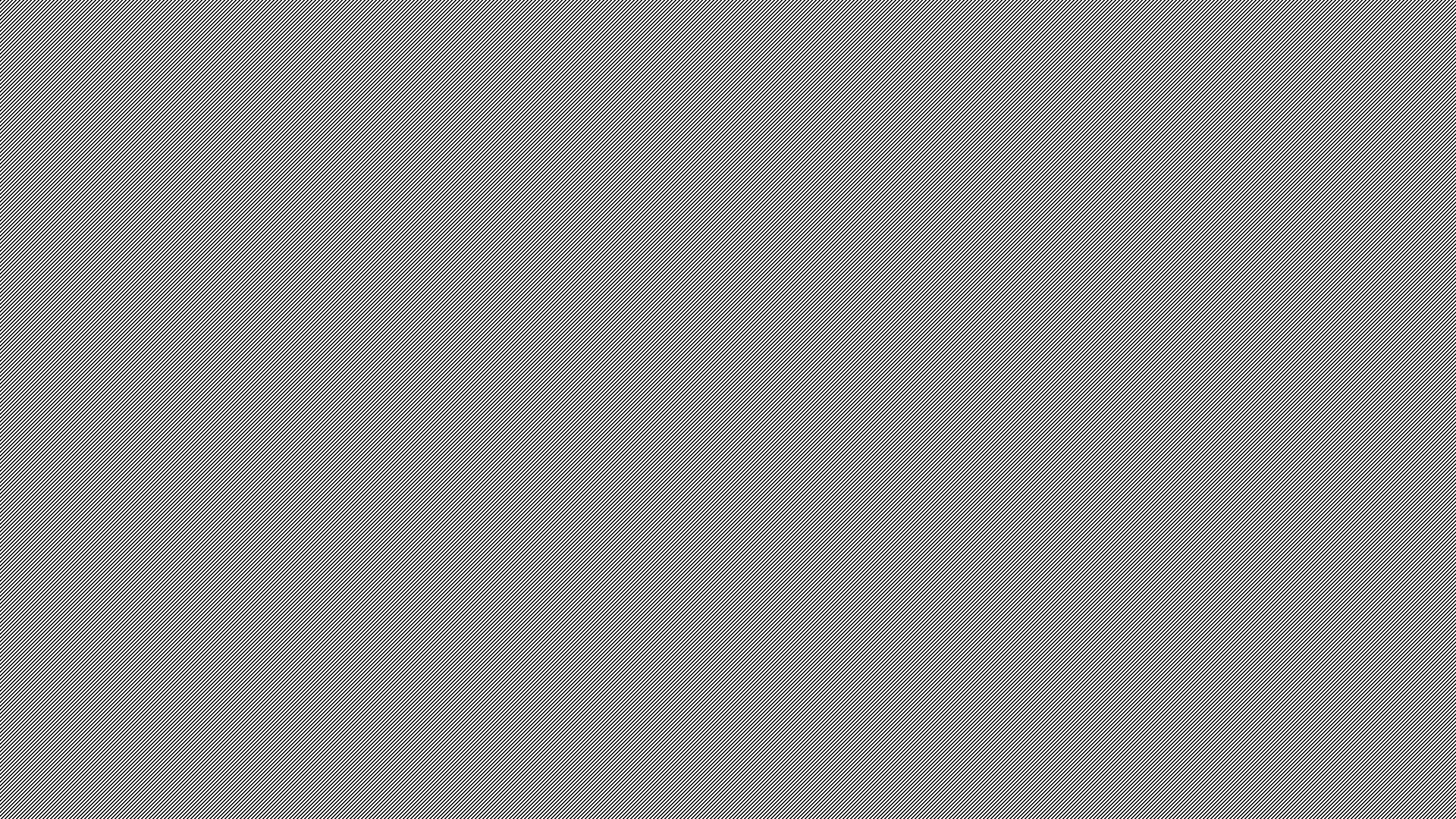 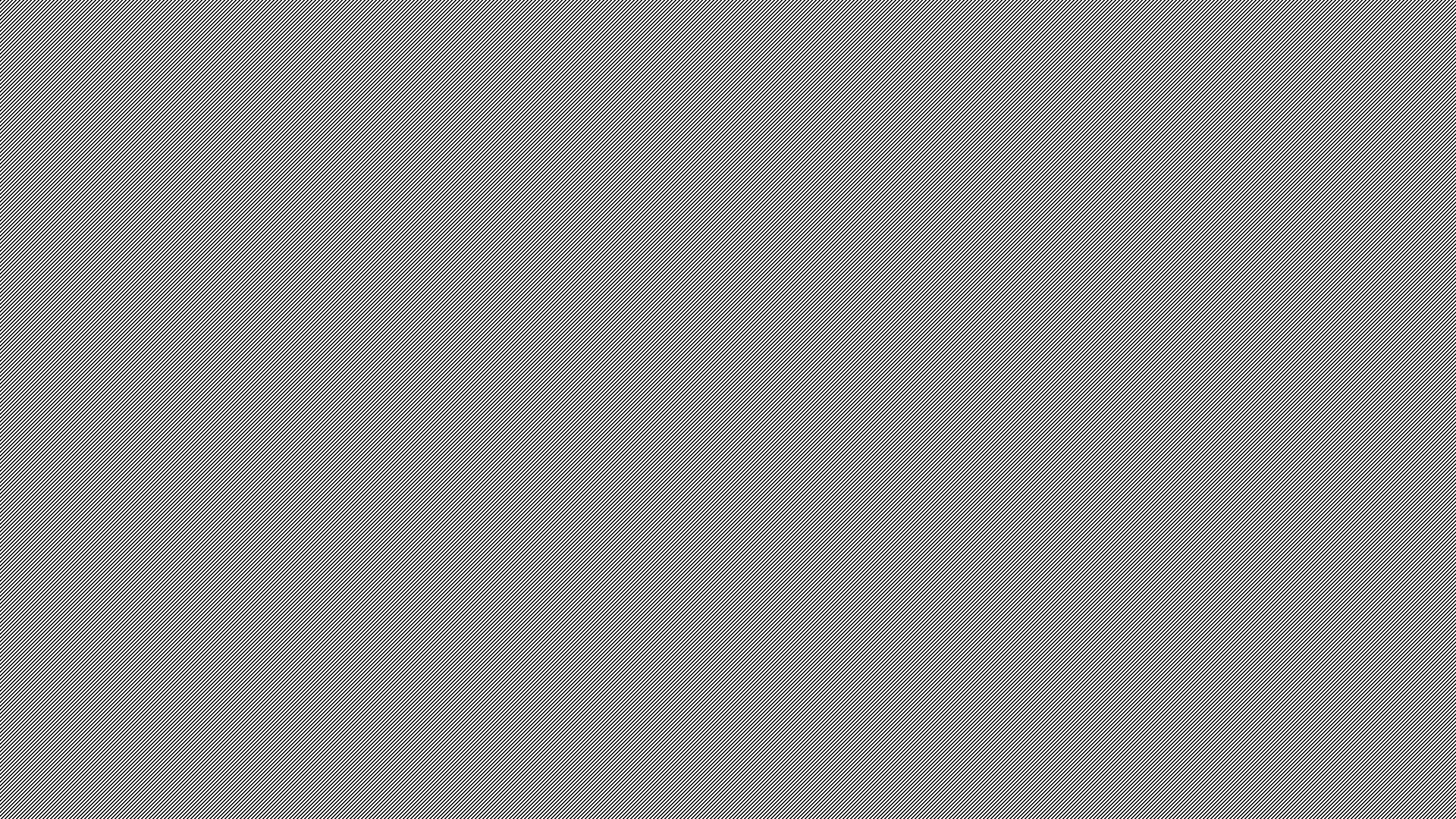 Maternal collapse
Major obstetric Haemorrhage
APH
PPH
Hypertensive disorders
    Pre-eclampsia
Eclampsia
HELLP syndrome(Some cases may lead to DIC, placental abruption and fetal death).    
Amniotic fluid embolism
Thrombosis and thromboembolism
Cardiac diseases
Shoulder dystocia  
Uterine causes(Rupture, Inversion)
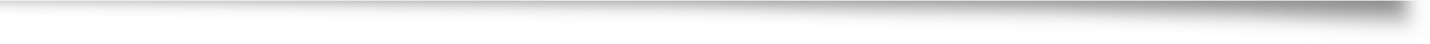 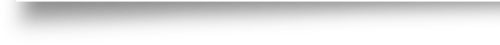 OBSTETRICS EMERGENCIES
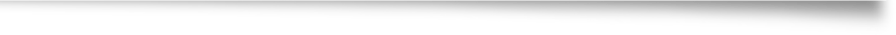 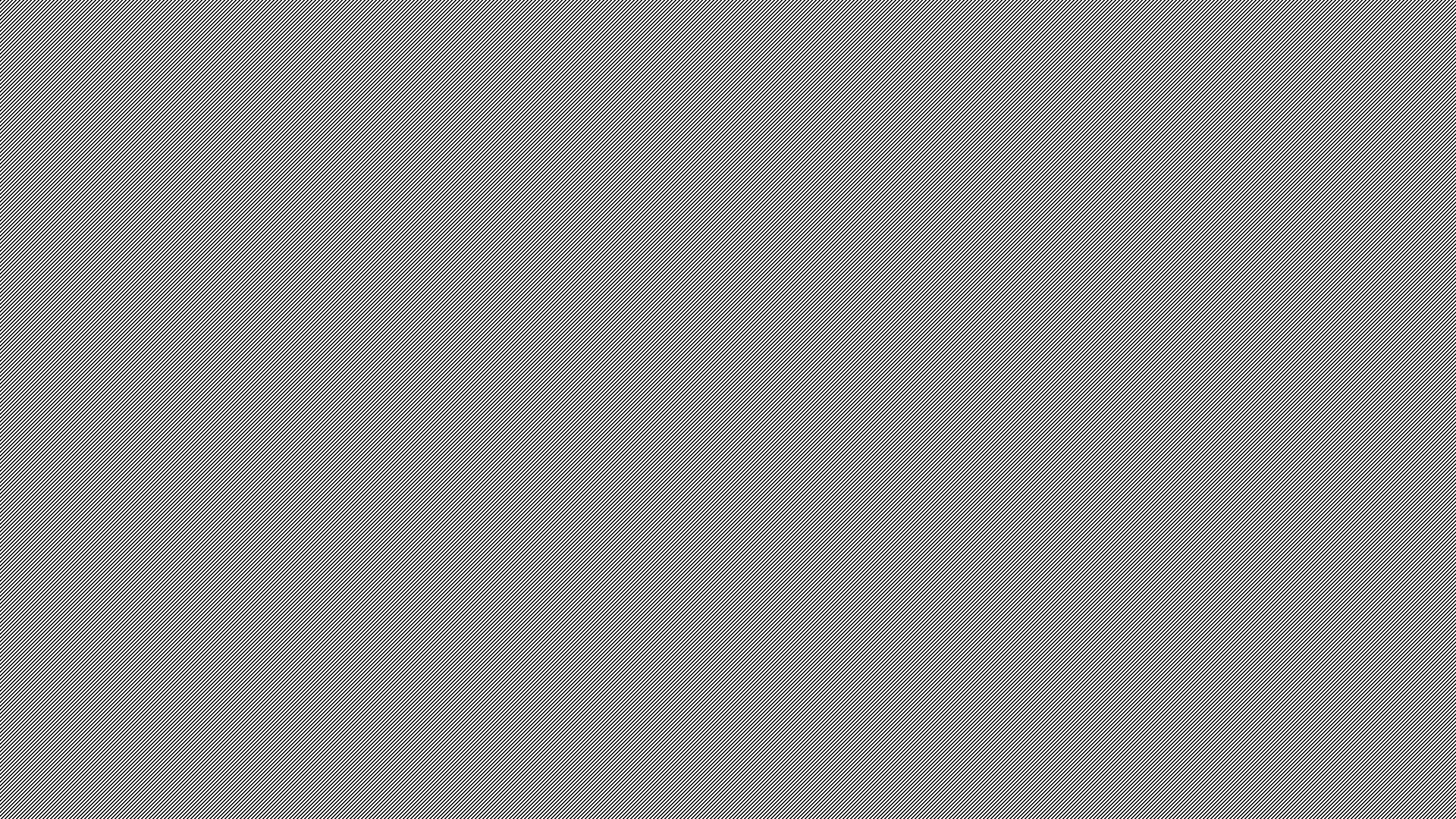 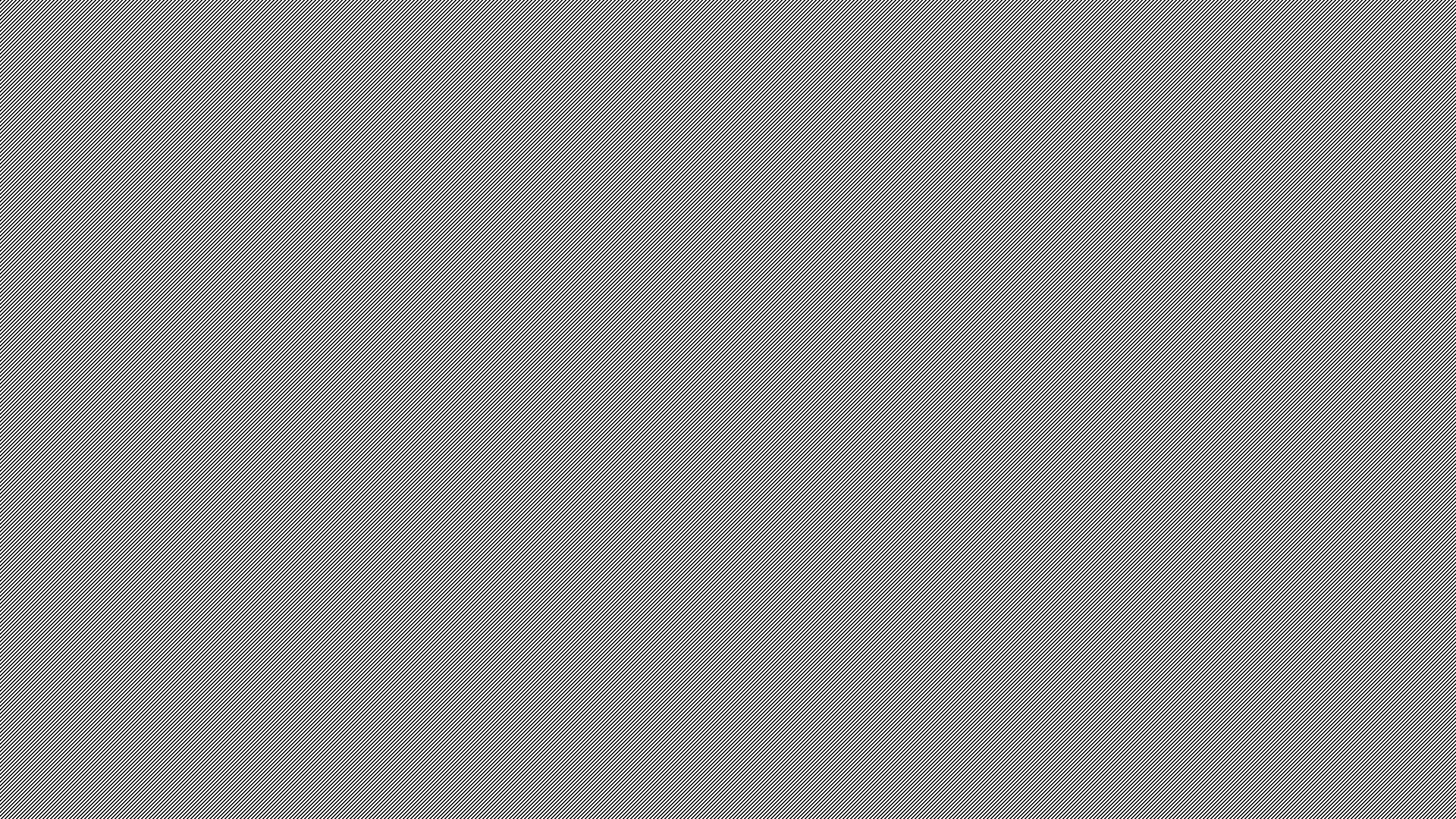 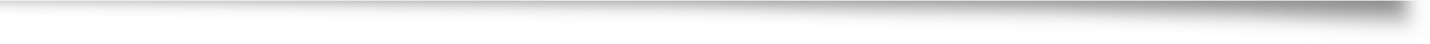 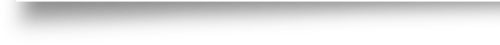 FETAL EMERGENCIES
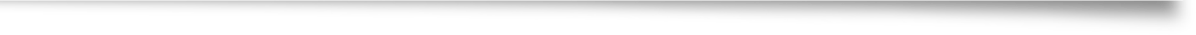 SUDDEN MATERNAL COLLAPSE
Shock
			Sepsis 
			Haemorrhage 
			Anaphylaxis 

Cardiac causes: 
			Arrythmias
			Myocardial infarction 
		
	   Intracranial causes
			Haemorrhage
			Thrombosis
Biochemical causes:
			Hypoglycaemia

	

Anaesthetic causes:
			Spinal shock
			Aspiration of gastric contents 
			Cardiac arrest
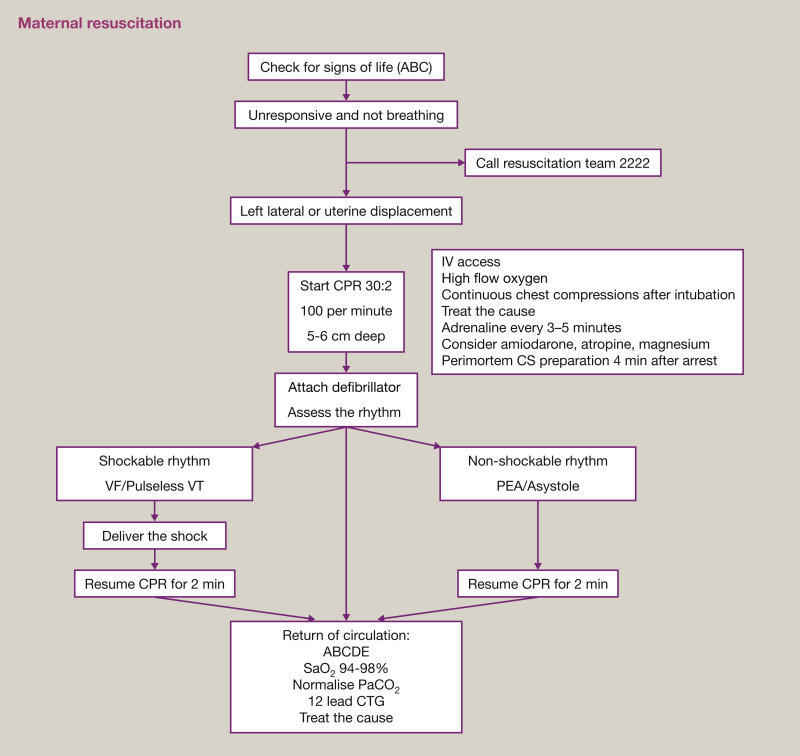 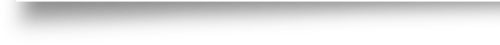 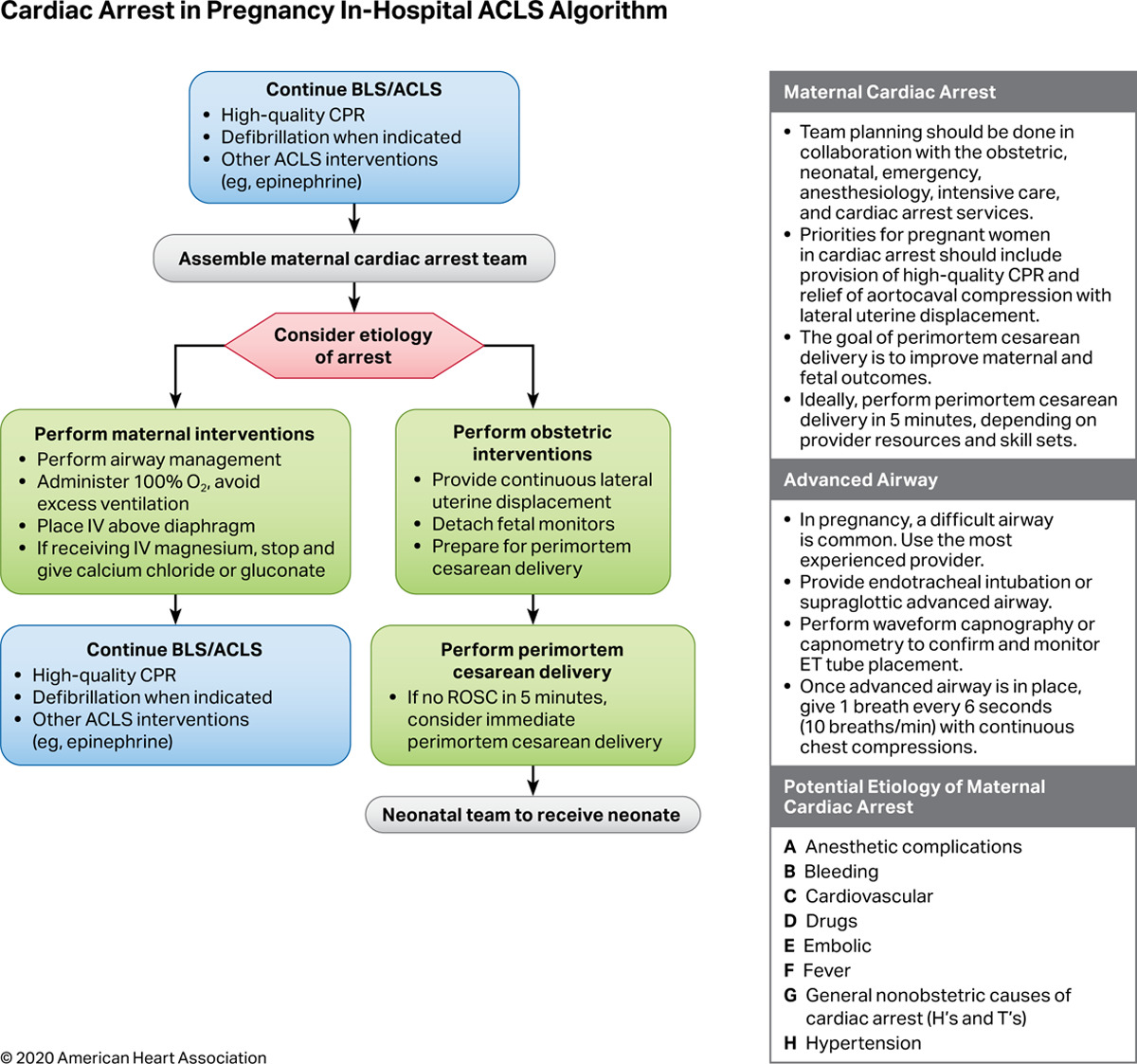 Uterine Rupture
Most commonly occurs during labour
Risk factors
		Previous caesarean section
		Previous uterine surgery
		Induction and augmentation of labour
		High parity
		Macrosomic fetus
		Manipulation
		Congenital uterine anomalies
SIGNS AND SYMPTOMS
Shock
		Abdominal pain
		Cessation of contractions
		Fetal heart deccelerations then IUD
		Hematuria
MANAGEMENT
Maternal Resuscitation
Laparotomy
Repair
Hysterectomy
Uterine Inversion
A rare complication of 3rd stage of labour
Incidence(1:2000-1:6000)
Fundus of uterus descends through cervix os introitus
Caused by traction of umblical cord before separation of placenta
SIGNS AND SYMPTOMS
Shock 
Haemorrhage +
Absence of palpable uterus on abdomen
MANAGEMENT
Resuscitation of patient
Replace uterus manually(don’t remove placenta if attached)
O`Sullivan (Hydrostatic) method of reduction
Tocolysis may be helpful in reduction
Surgery to reposition uterus is the last resort
PULMONARY EMBOLISM
One of the commonest causes of maternal collapse in developed countries
Can occur even in antenatal period

SIGNS AND SYMPTOMS
		Shortness of breath
		Anxiety,tachycardia,tachypnea
		Cyanosis,apnea,unconsciousness
		Chest pain and hemoptysis
INVESTIGATIONS
Arterial blood gases, blood cp, coagulation profile, chest X ray, Ventilation perfusion scan and ECG
MANAGEMENT
Resuscitation
Facial oxygen ,pulse oximetry
Continuous ECG
Anticoagulant therapy
Thrombopropylaxis
Early Mobilization
Hydration
TED stocking
LMWH
RISK FACTORS FOR THROMBOEMBOLISM
Age > 35
Obesity
Preoperative morbidity
Extended surgery
Patients with thrombophilias (Antiphospholipid syndrome, Activated protein C resistance, protein C or  protein S deficiency)
AMNIOTIC FLUID  EMBOLISM
Amniotic fluid entering maternal circulation →lungs
Anaphylactic type reaction
Maternal morbidity 60% and mortality is 0.33/100,000

SIGNS AND SYMPTOMS
	Respiratory distress
	Sudden circulatory collapse
	May lead to DIC
RISK FACTORS
Precipitate labour
Caesarean section 
Polyhydramnios
Hypertonic uterine activity
Talk to patient 
					      ↓		
		                   Responding 	←      →	Not responding
							↓
						       Call for help
							↓
						     Left lateral tilt 
							↓
						    Assess the airway
							↓
						          Breathing 
							↓
						Circulation(IV line and inv)
							↓
						CPR(if patient in arrest)
							↓
						Consider and treat cause
							↓
						EMLSCS to aid resuscitation
MANAGEMENT
Structured approach ABC
Immediate delivery of fetus if alive
Reversal of bronchospasm and hypoxia
Administration of clotting factors including FFPs, fibrinogen and platelets 
Inotropic support if needed
Fetal Emergencies
UMBLICAL CORD 
 PRESENTATION
 PROLAPSE 

INCIDENCE 1:500 Deliveries
Risk Factors
Maternal:
	 Pelvic tumor 
	 Narrow pelvis
 Fetal: 
	 Prematurity 
	 Malepresentation 
	 Multiple pregnancy 
	 Polyhydramnios
Diagnosis
Cord felt at vaginal examination or 
seen at introitus  
CTG (decceleration, bradycardia)
MANAGEMENT
Minimize pressure of presenting part on cord
Knee chest position
Fill  bladder with 500 ml N/S
Replace the cord
If fully dilated Instrumental delivery otherwise LSCS
Shoulder Dystocia
When shoulders fail to deliver after delivery of head and additional obstetric maneuvers are needed to release the shoulders after gentle downwards traction has failed.
RISK FACTORS
Maternal diabetes
Obesity
Previous history of shoulder dystocia
Macrosomia
Prolonged labour
Instrumental delivery
RISKS RELATED
FETAL :
		Trauma of long bones, clavicles and 	brachial  plexus injury
		Fetal hypoxia
		Death

MATERNAL:
Bleeding 

Perineal Trauma
MANAGEMENT
Call for help 
Episiotomy 
MacRoberts 
Manoeuvre 
Suprapubic pressure 
Rubin manoeuvre 
Wood’s screw manoeuvre 
Symphysiotomy 
Intentional fracture of the fetal clerical
Zavanelli’s manoeuvre
References
21st Edition Obstetrics by Ten Teachers
Dewhursts  9th edition
EBM 5th edition.
BIOMEDICAL ETHICS
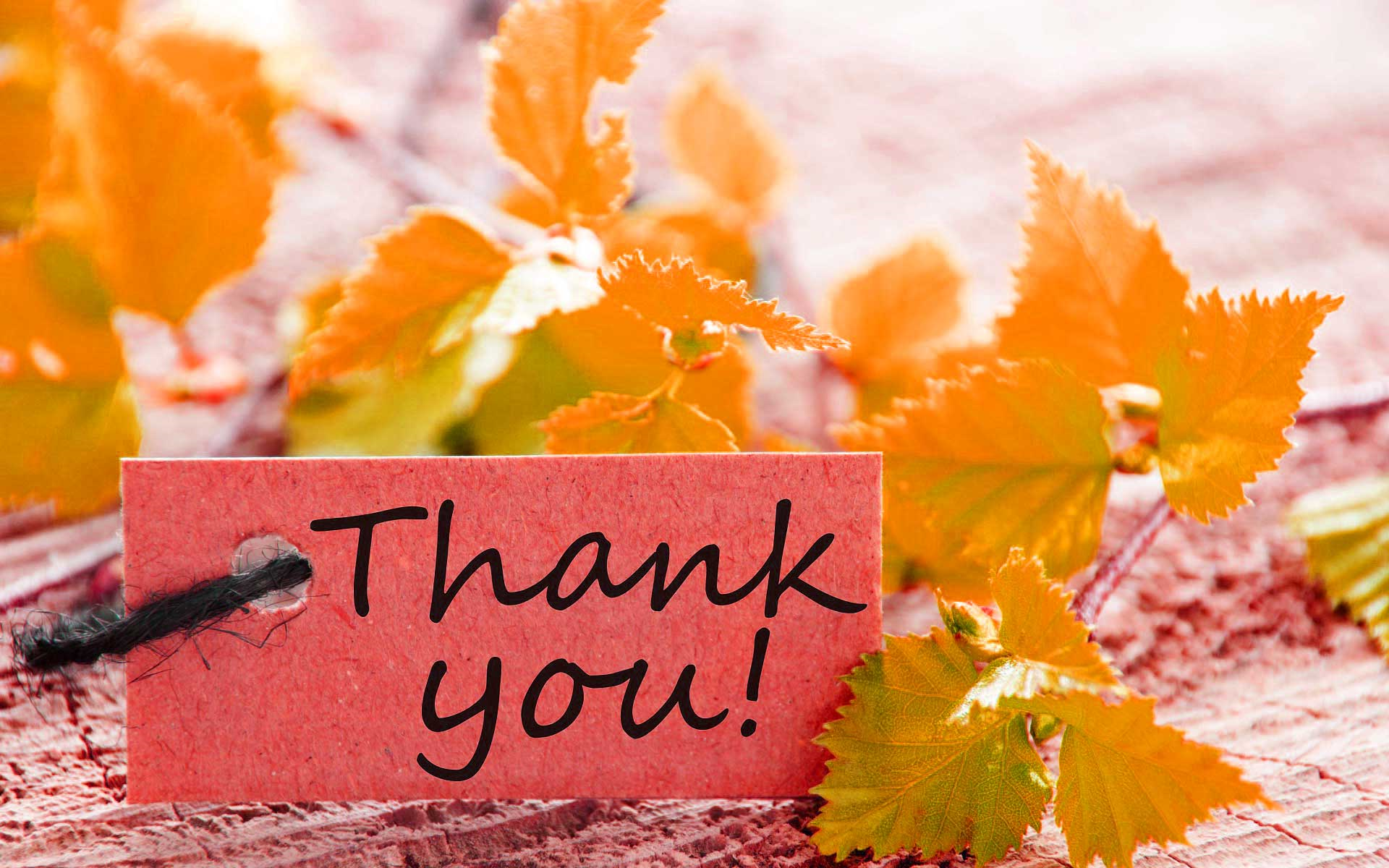